MUKAVEMET 
3.HAFTA


			Yrd. Doç. Dr. Özgür DEMİR
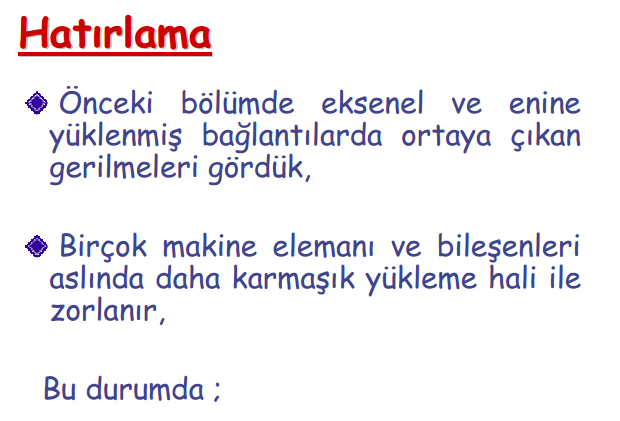 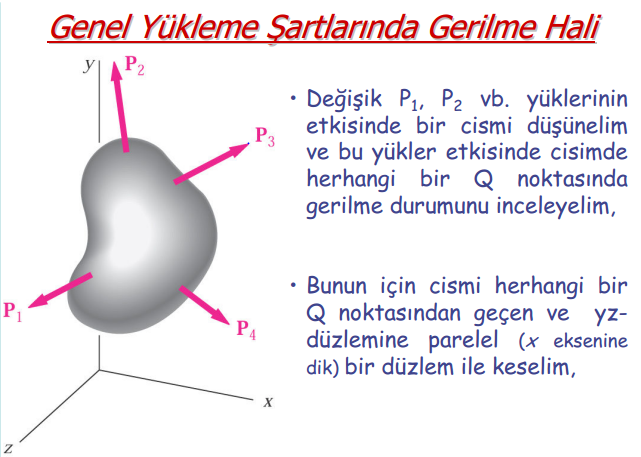 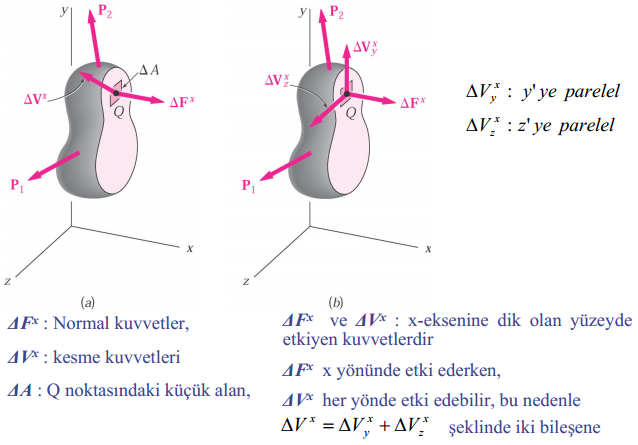 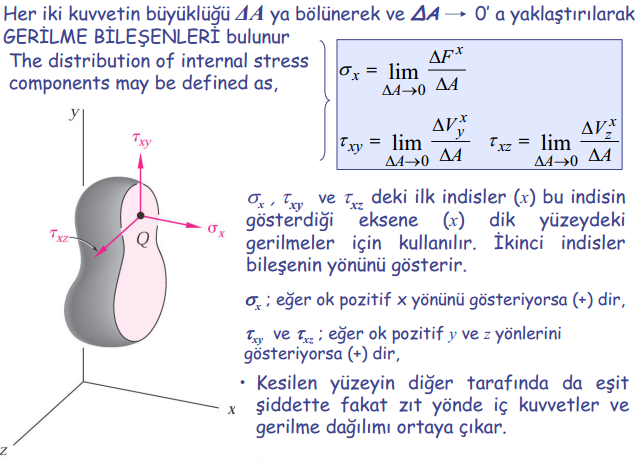 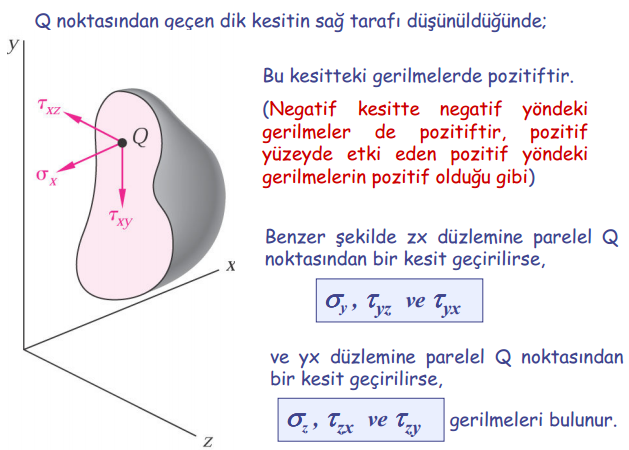 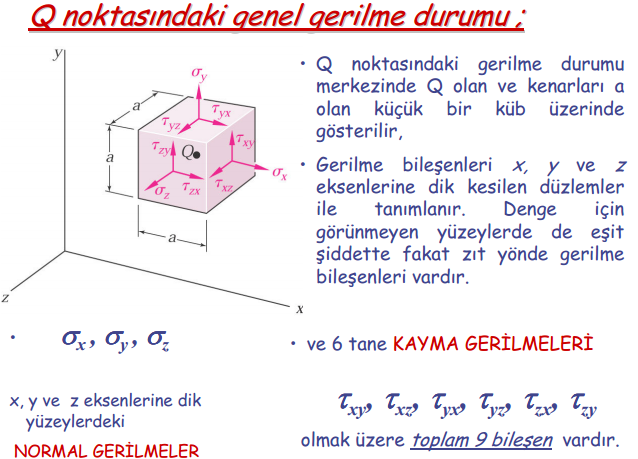 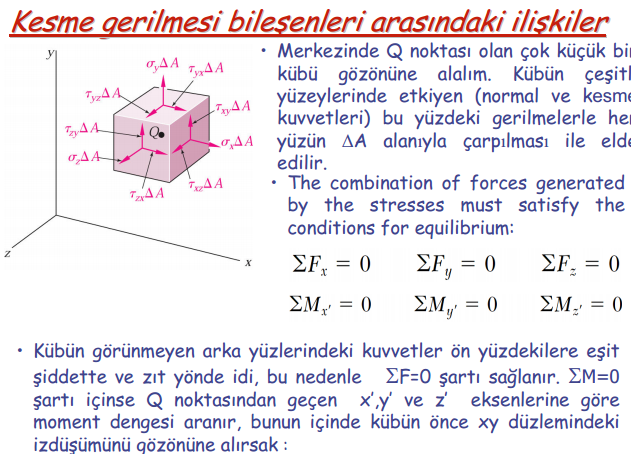 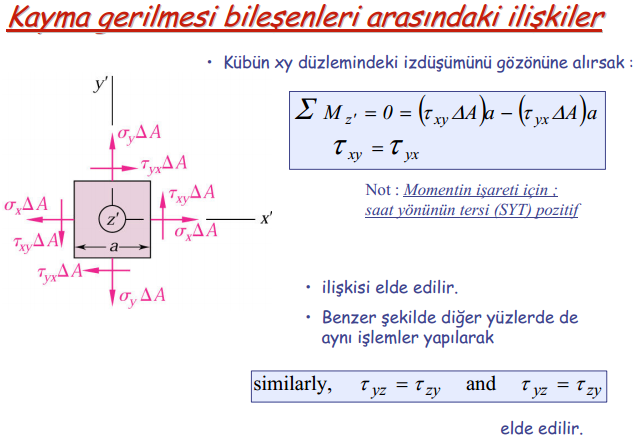 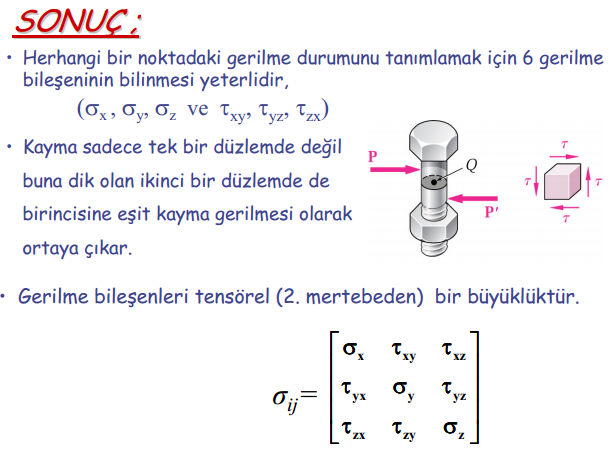 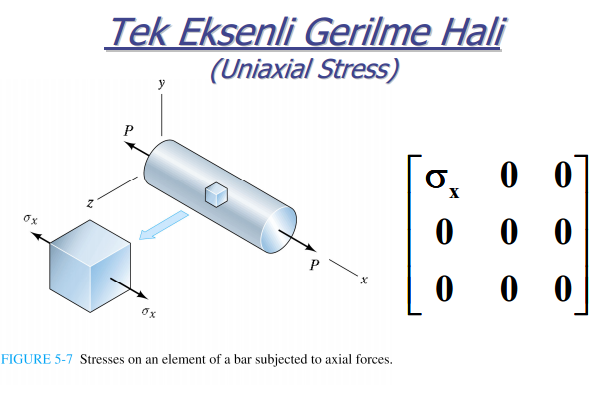 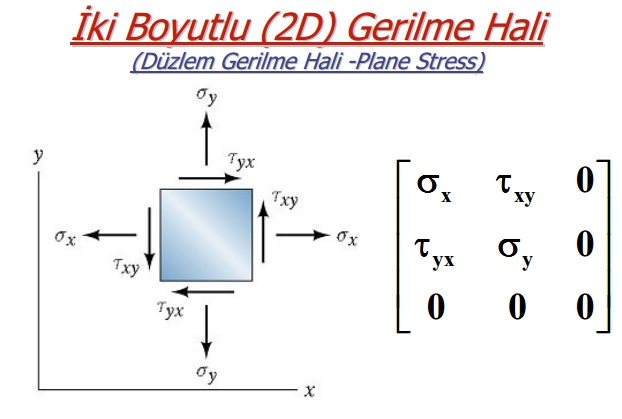 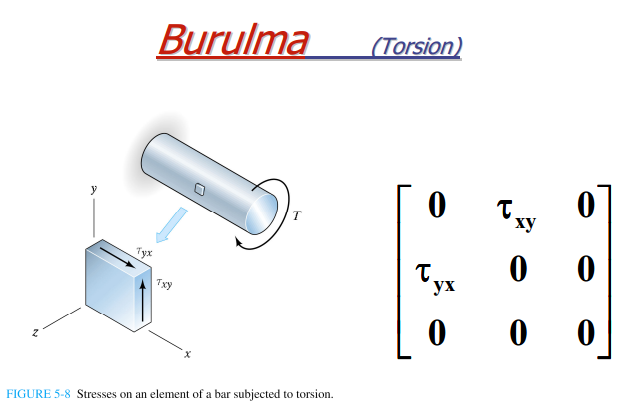 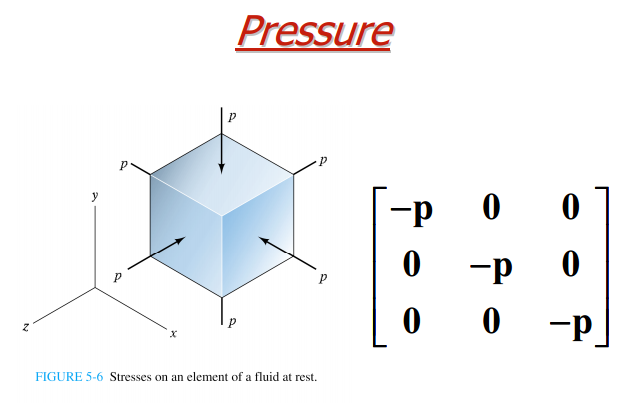 Emniyetli Gerilme, 
İşletme Gerilmesi ve Emniyet Katsayısı
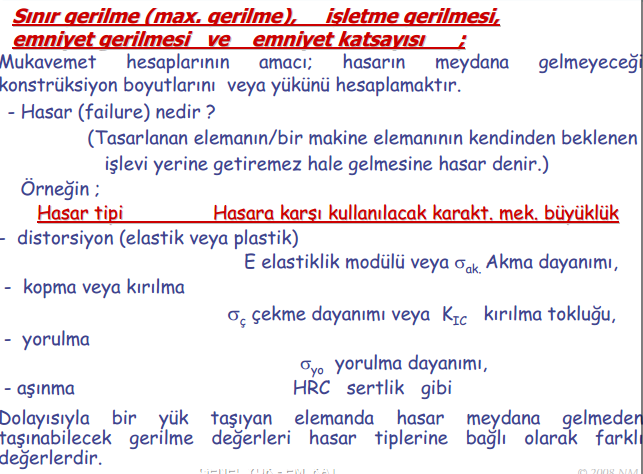 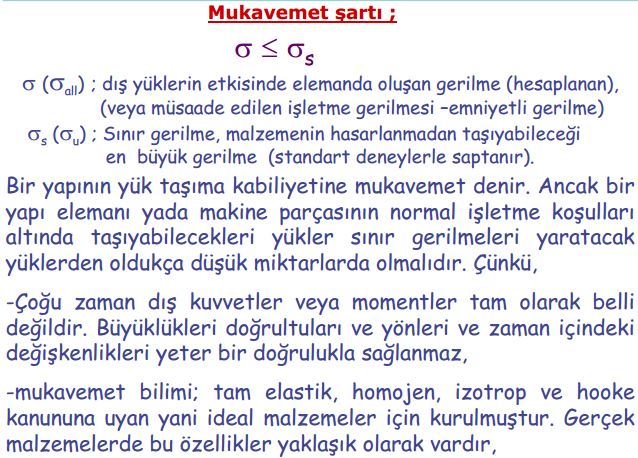 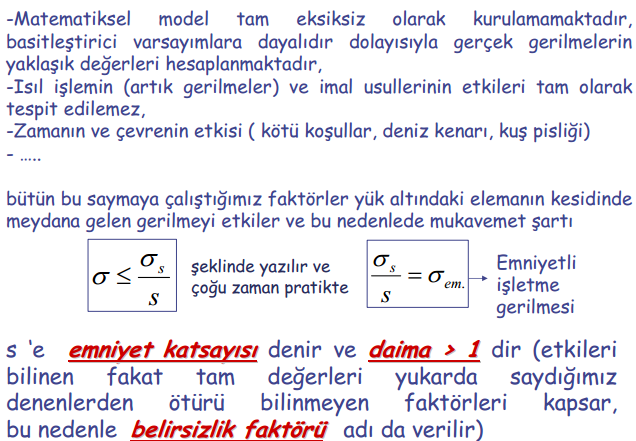 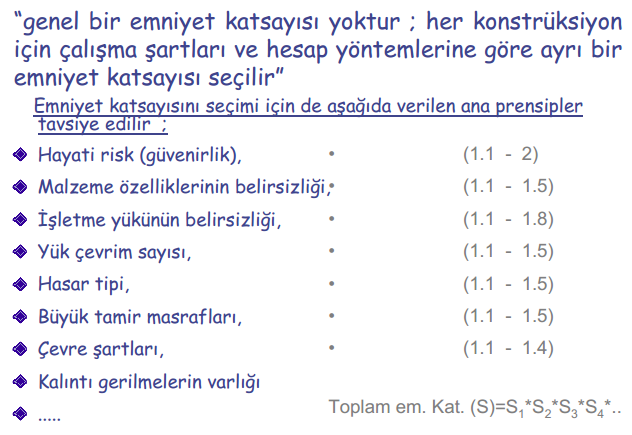 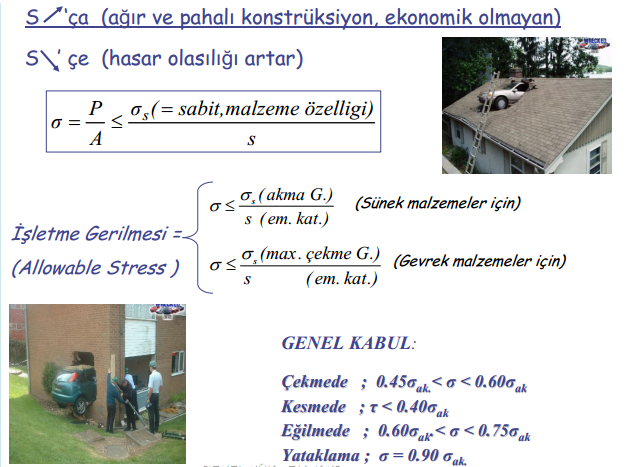 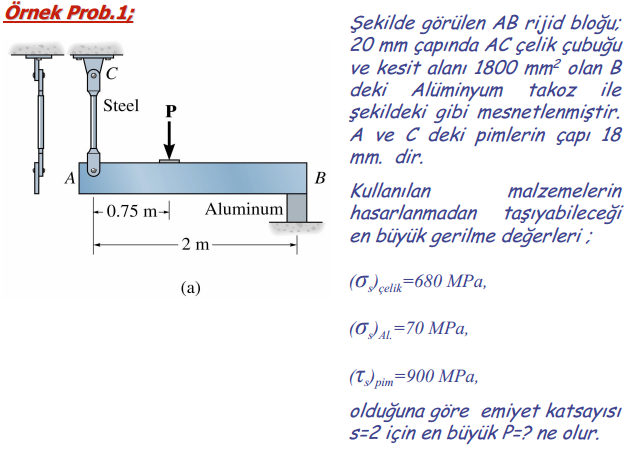 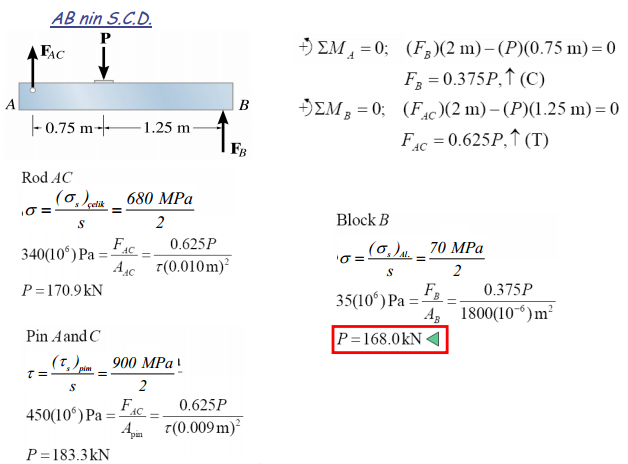 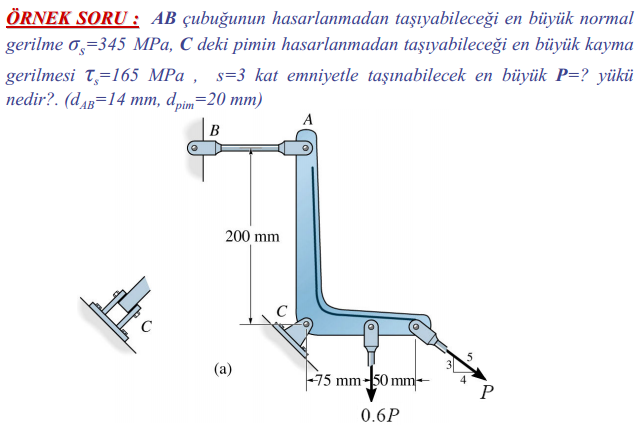 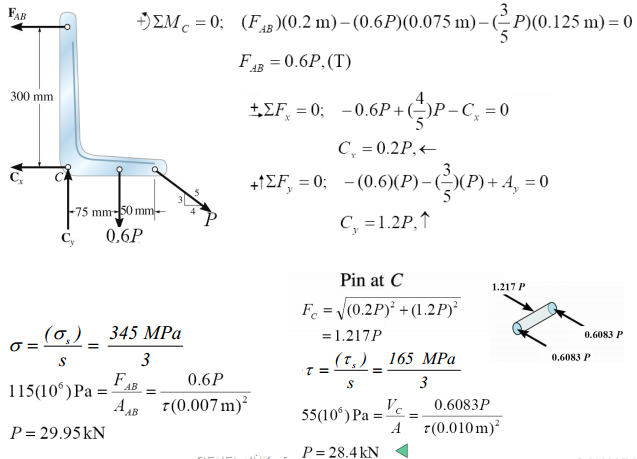 200
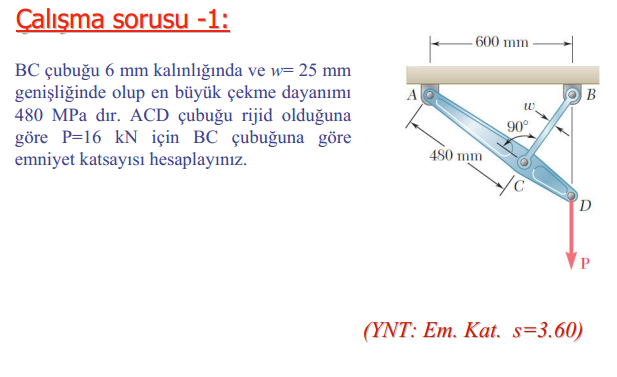 EKSENEL YÜKLEME
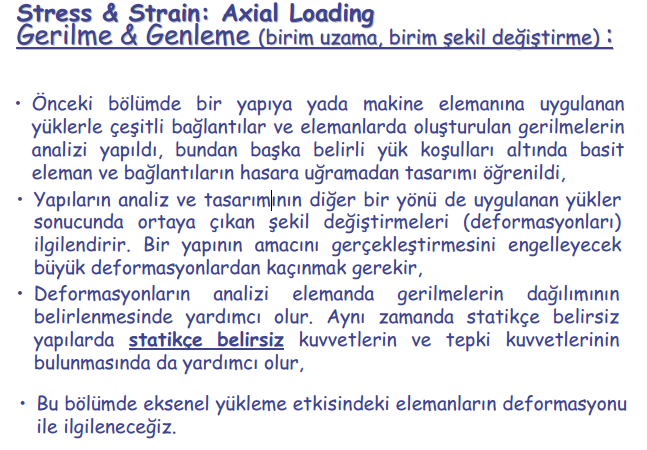 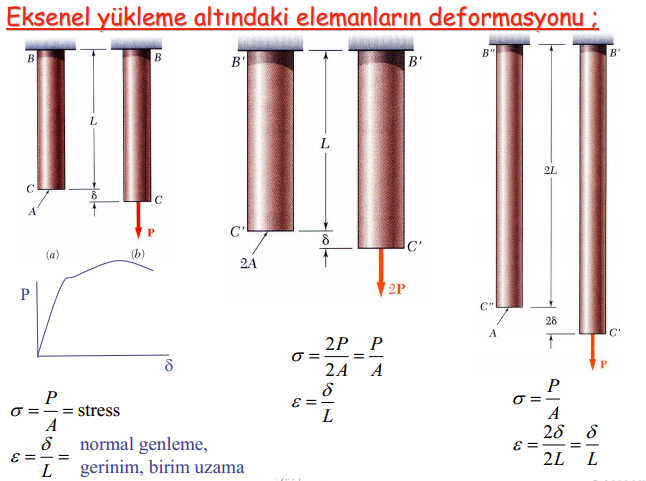 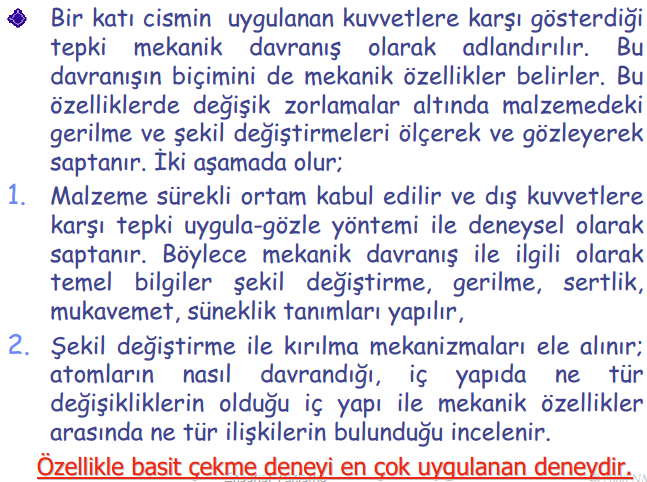 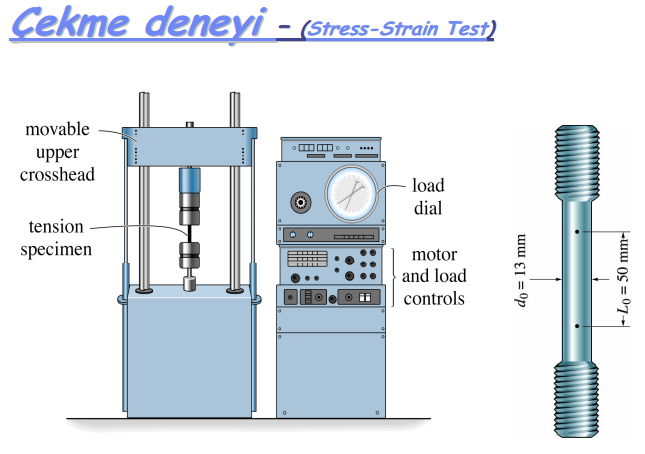 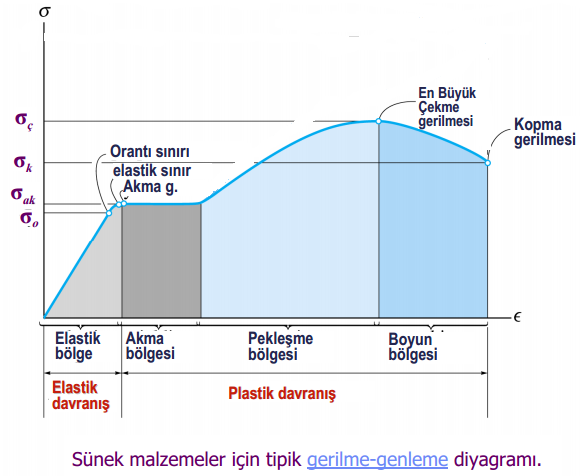 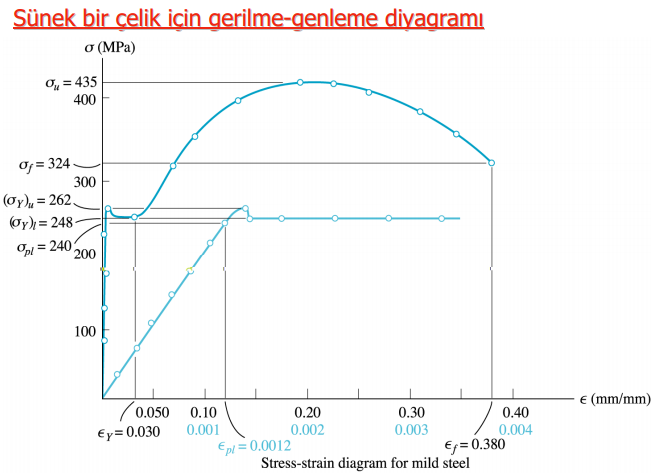 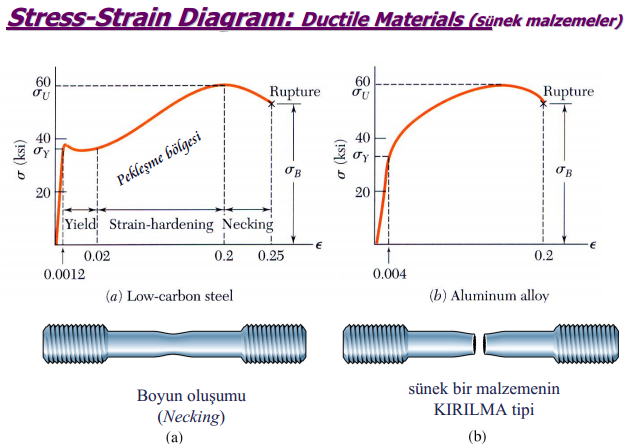 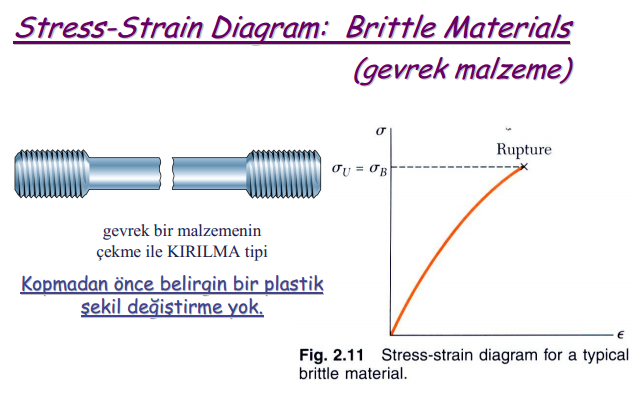 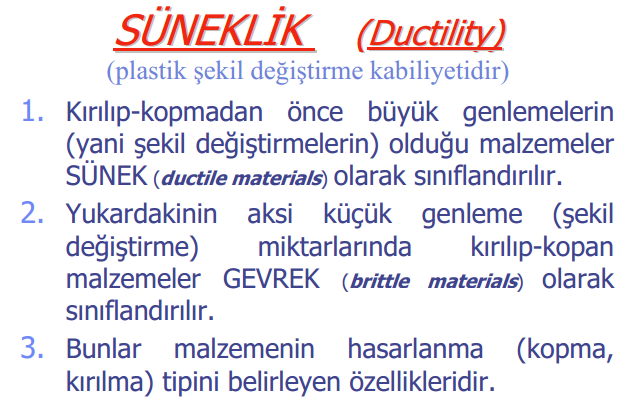 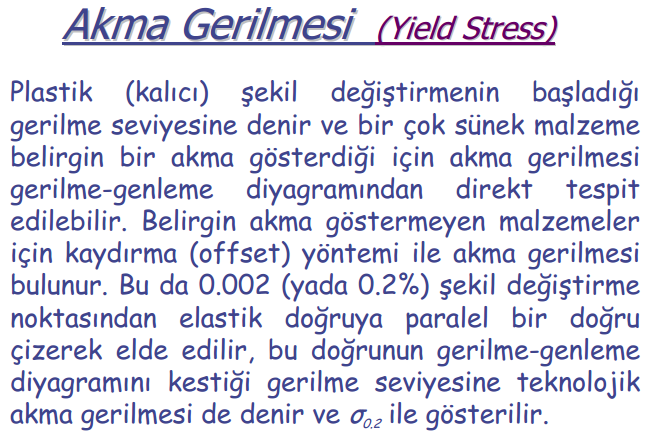 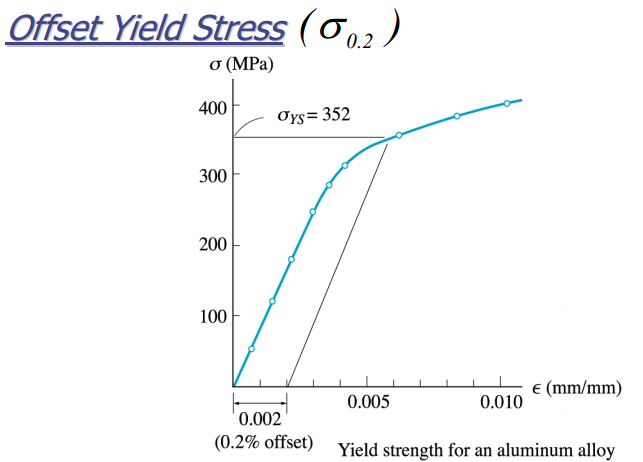 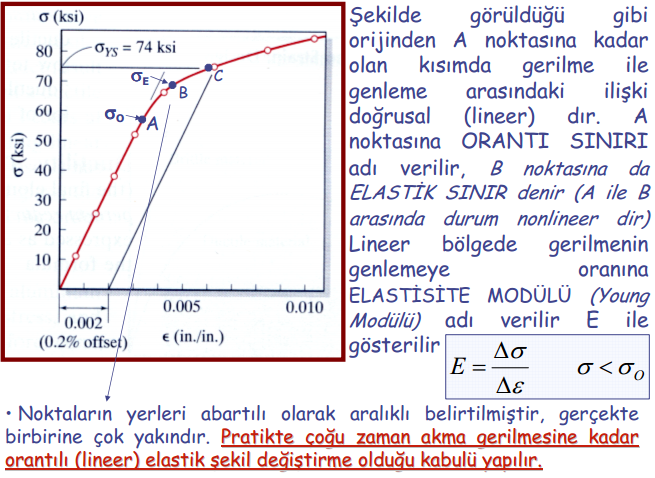 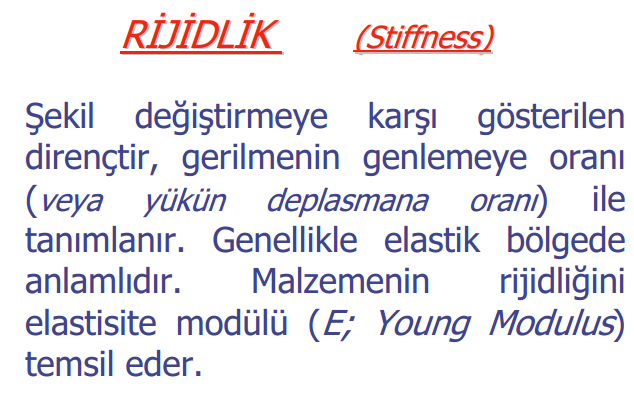 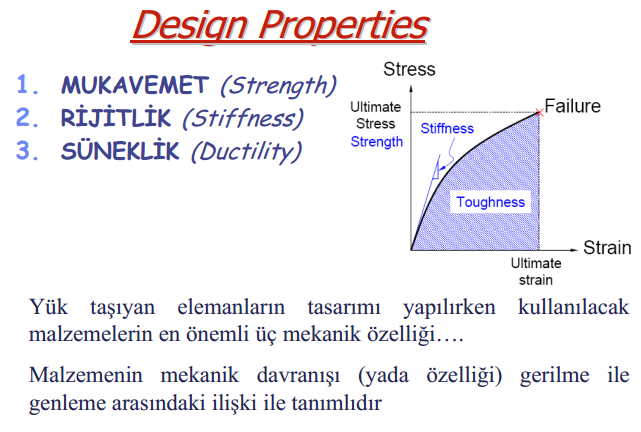 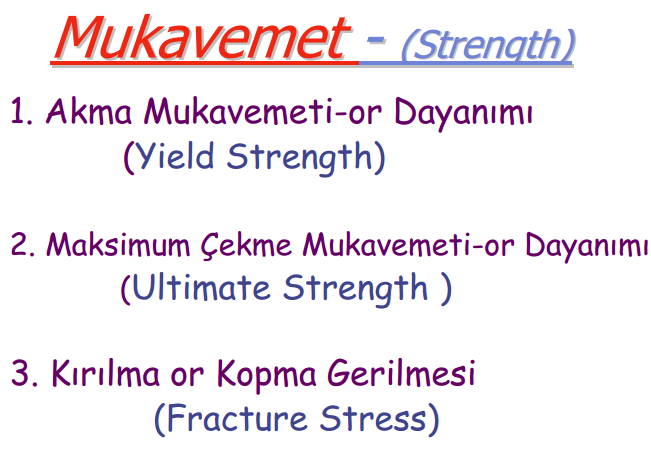 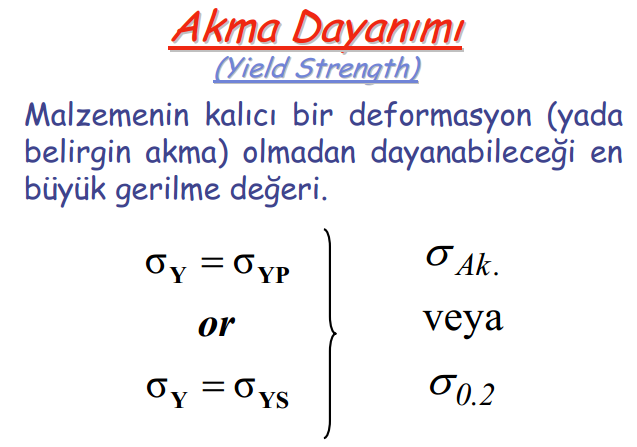 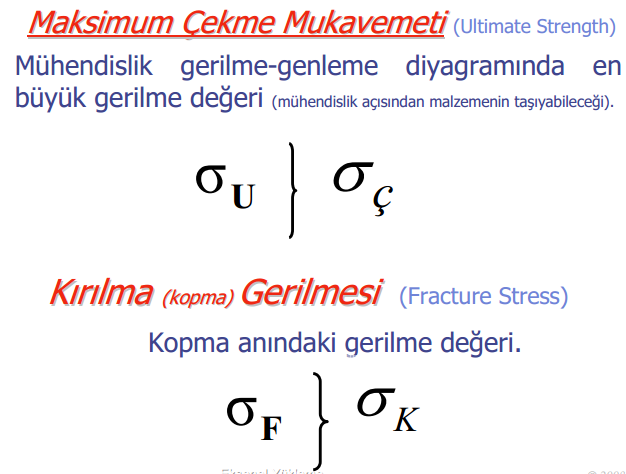 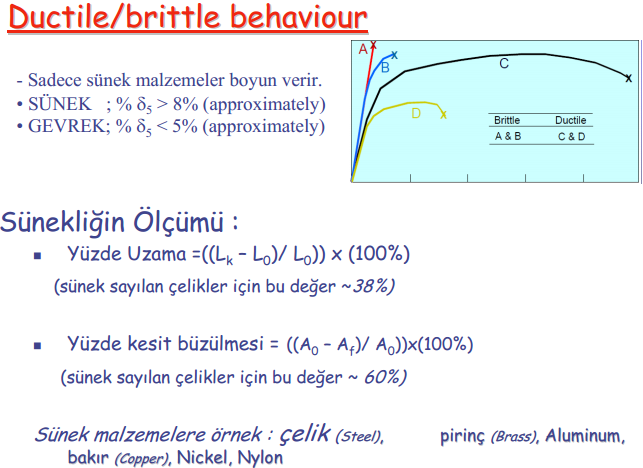 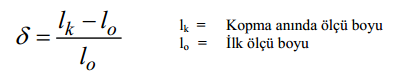 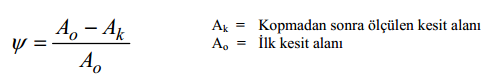 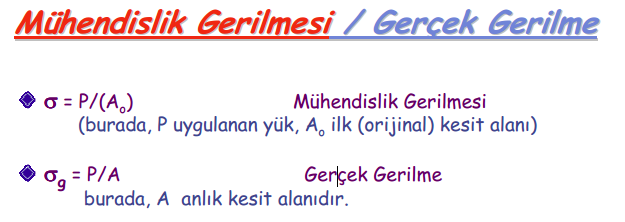 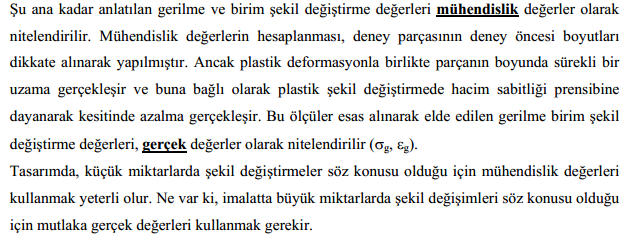 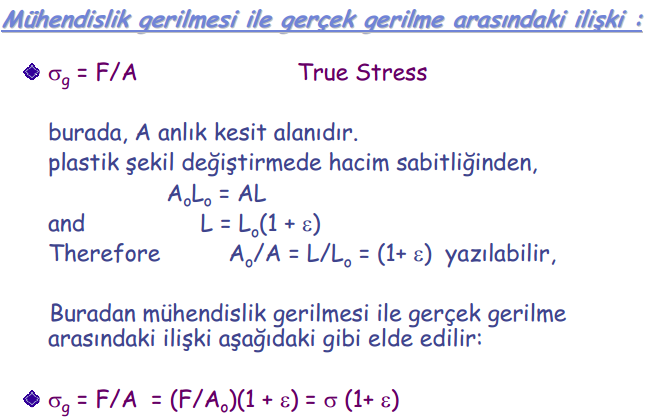 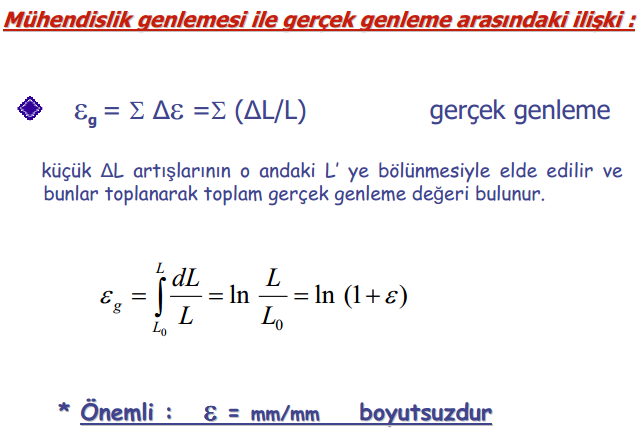 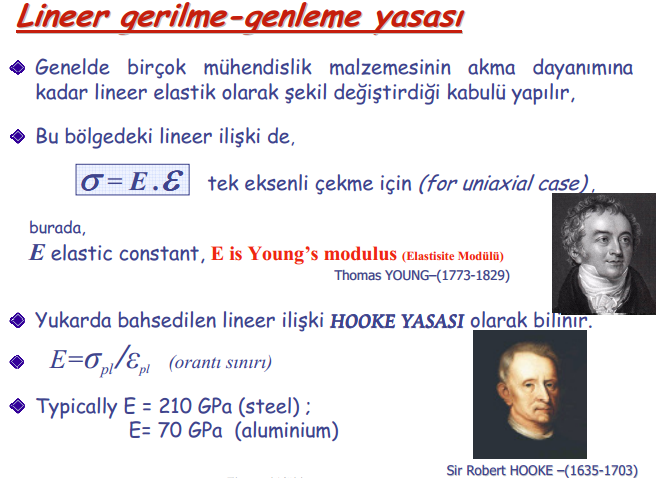 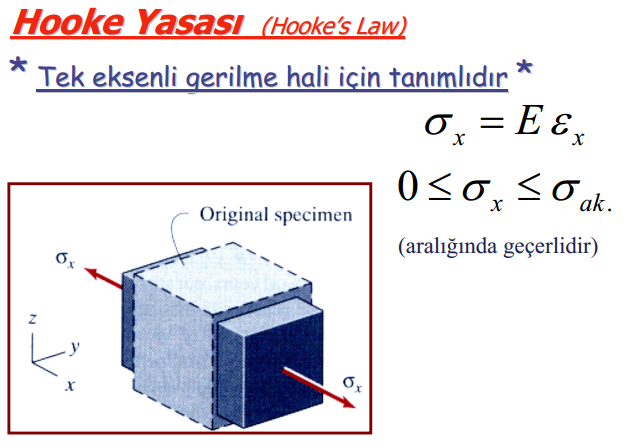 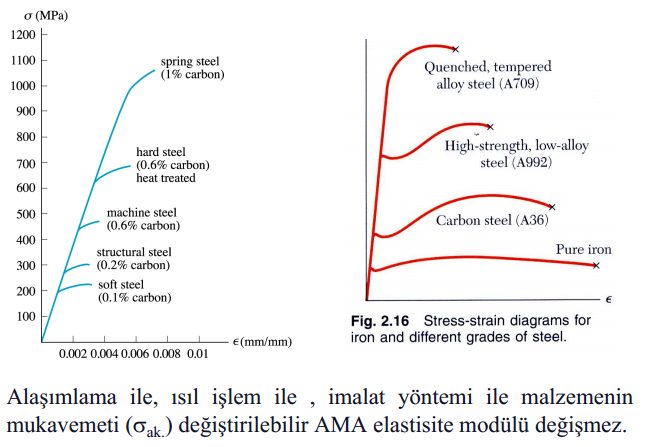 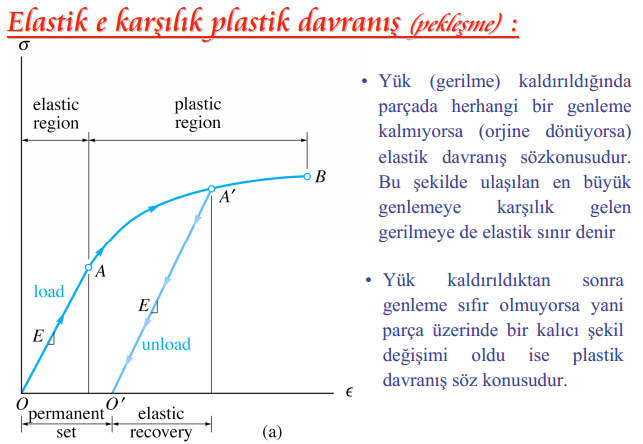 TOKLUK ve REZİLYANS
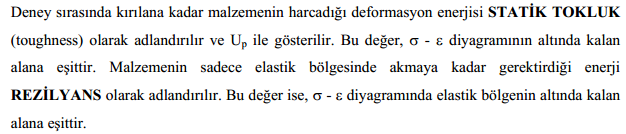 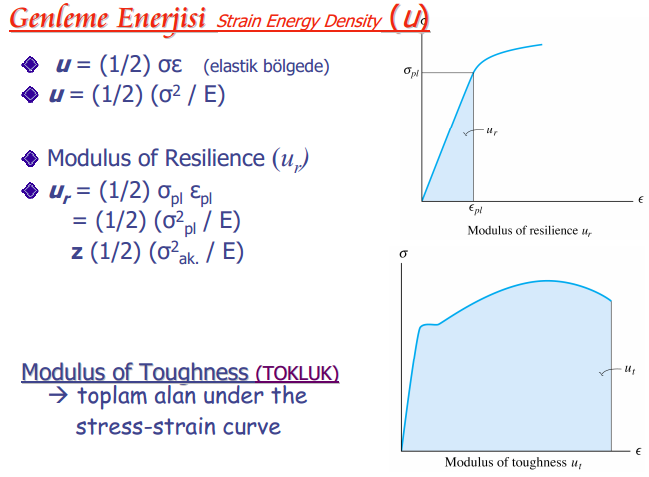 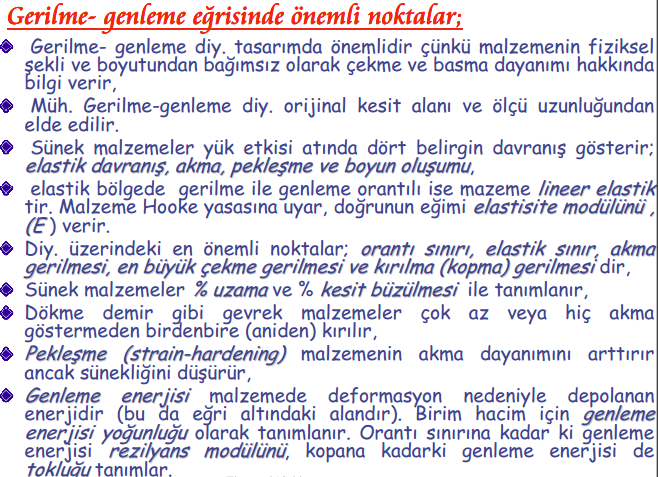 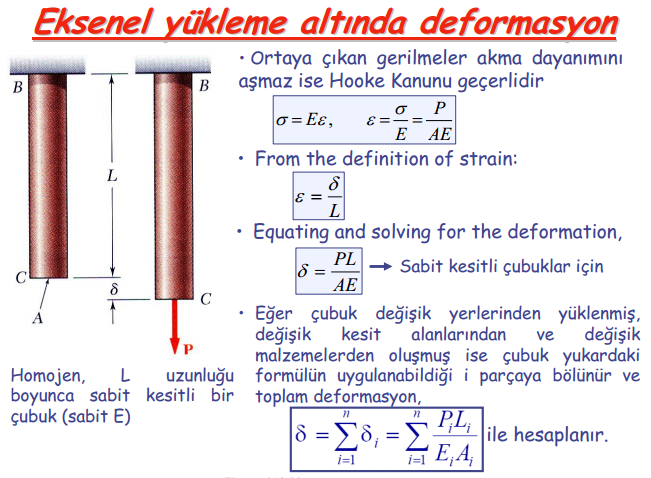 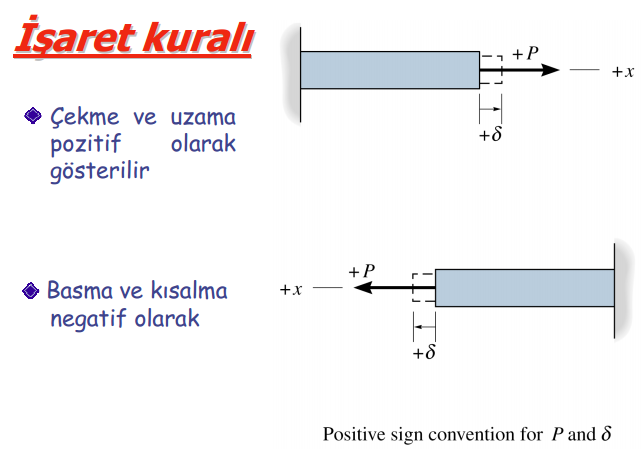 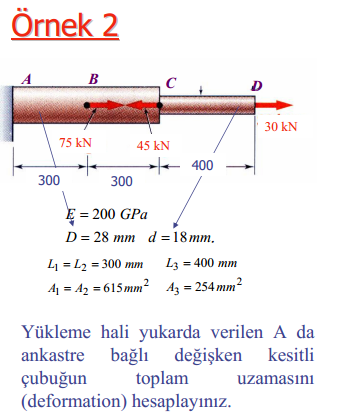 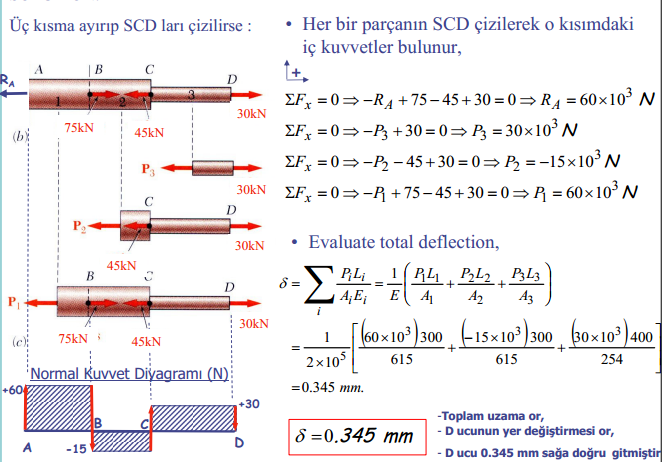 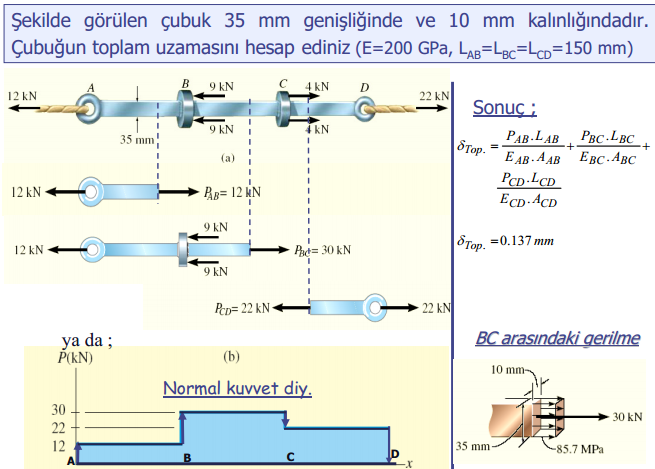 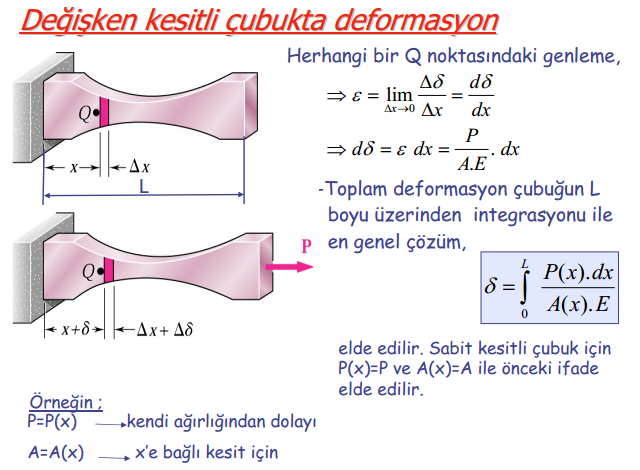 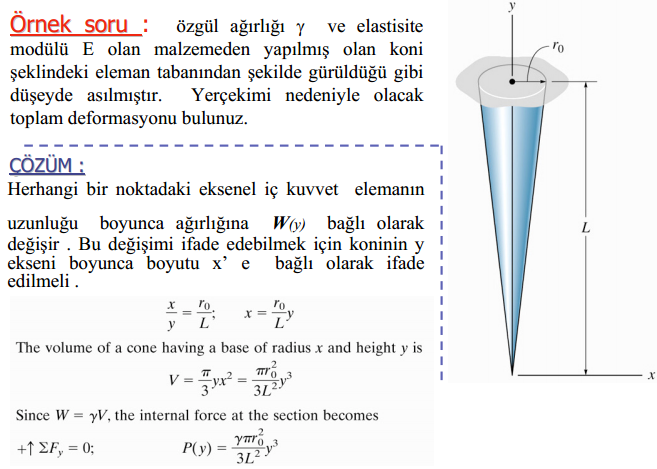 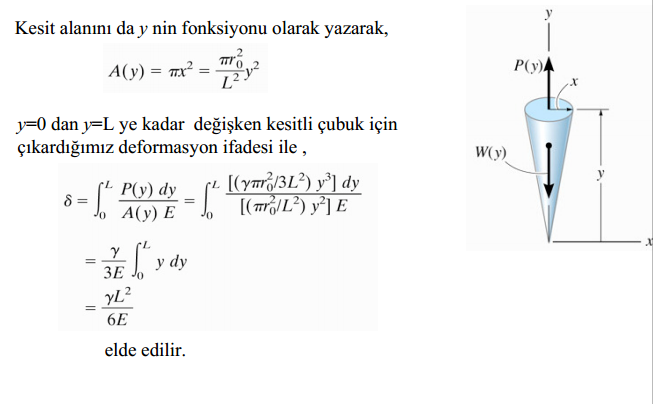 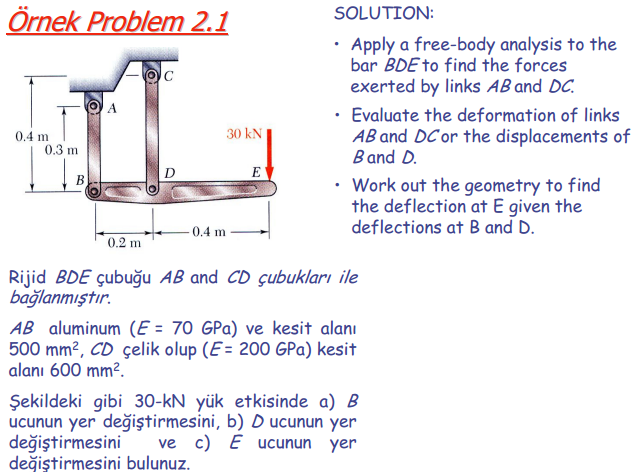 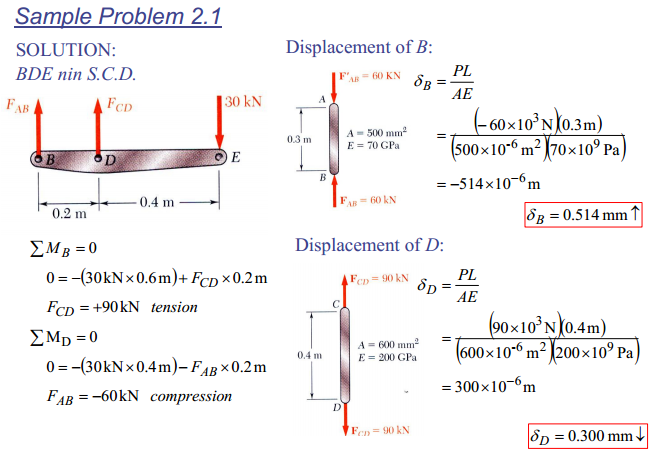 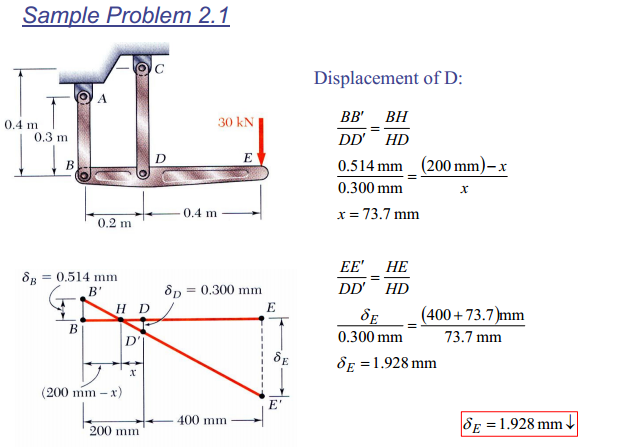 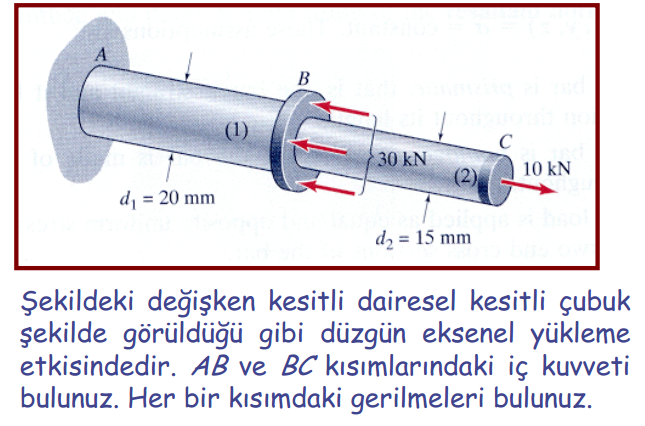 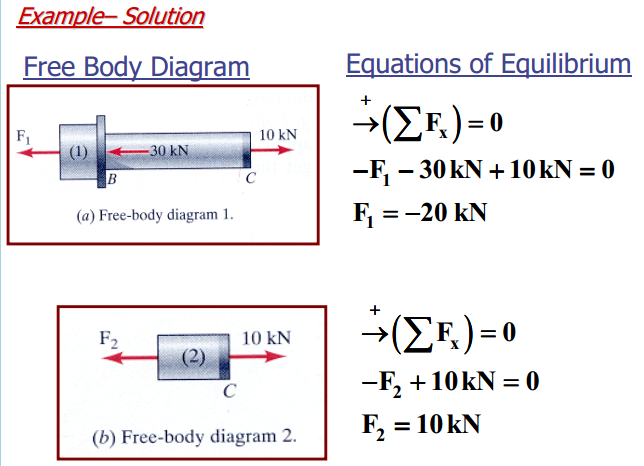 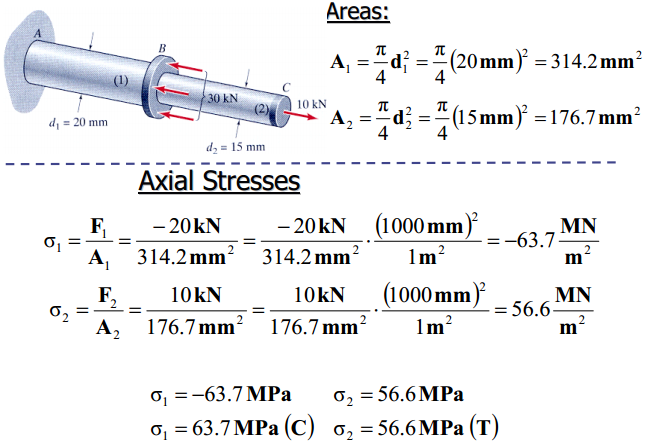 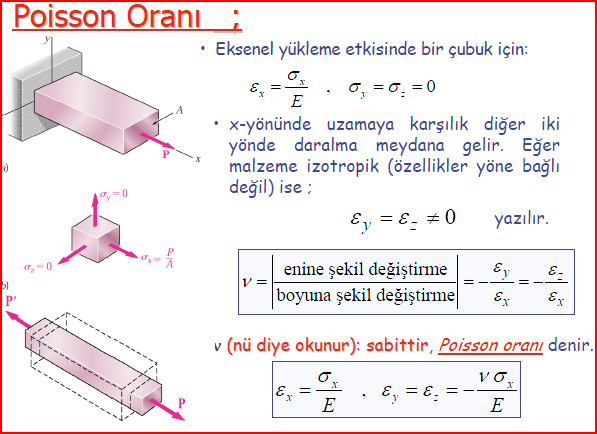 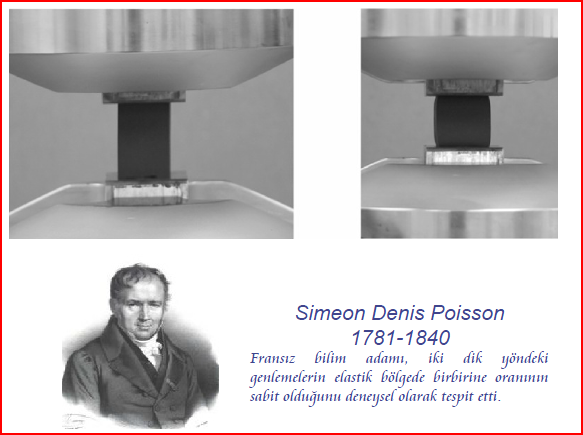 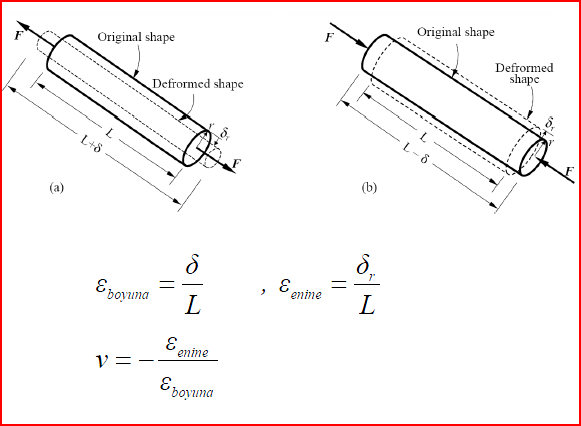 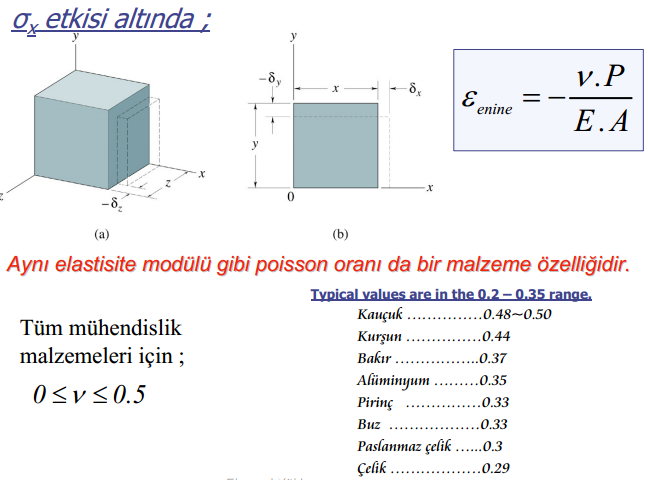 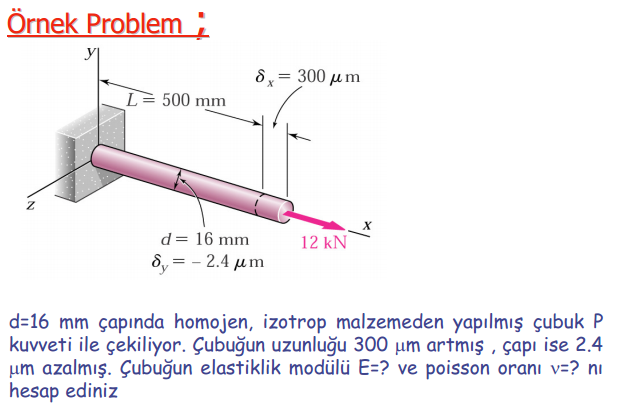 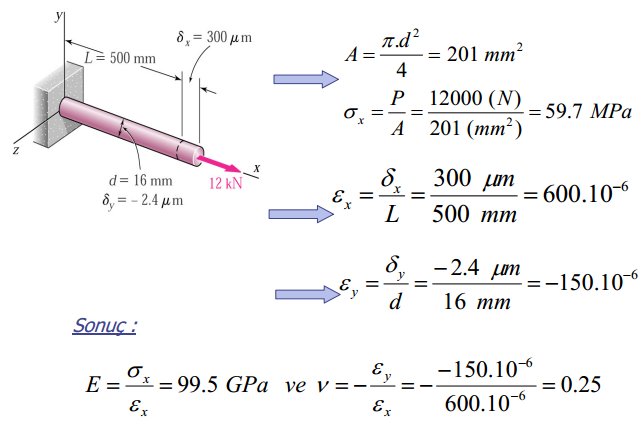 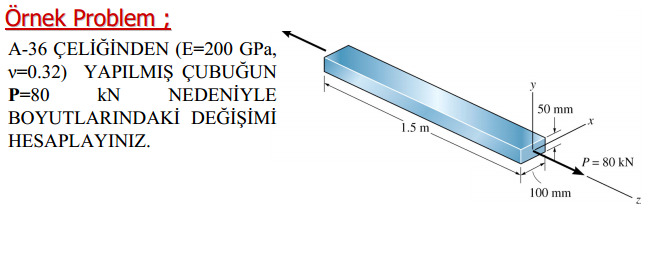 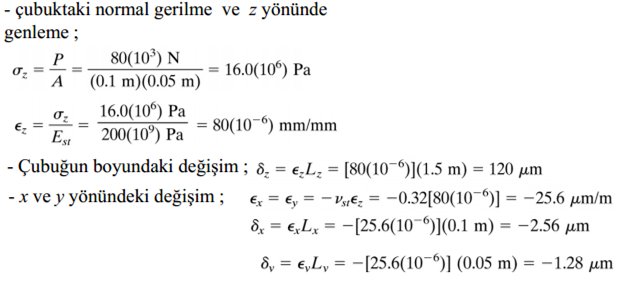